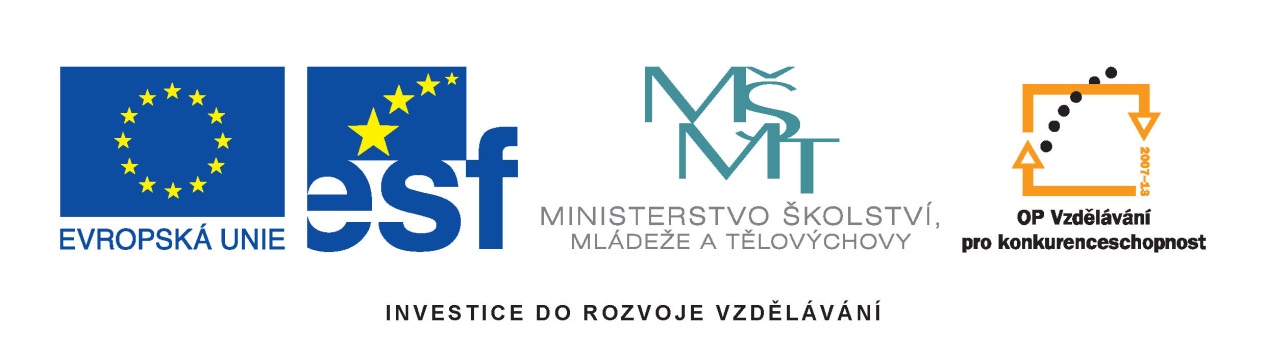 Výukový materiál: VY_32_INOVACE_Chemický prvek
Název projektu: Šablony Špičák
Číslo projektu: CZ.1.07/1.4.00/21.2735
Šablona: III/2
Autor VM: Mgr. Šárka Bártová
VM byl vytvořen: leden 2013
Vzdělávací oblast: Člověk a příroda
Vzdělávací obor:  Chemie
VM určen pro: 8. ročník
Tematický okruh: Chemické látky
Téma: Chemický prvek 
Anotace: Chemický prvek jako jeden typ chemické látky, ke vzájemnému          	rozlišení má každý několik svých charakteristik.    
                Zde zaměřeno na název, značku, protonové číslo.
Klíčoví slova: Prvek, název, značka, protonové číslo
Metodika: Možné použití k získání základních informací o pojmenování     
                  a označování chemického prvku.
Chemický prvek
Chemický prvek je látka, kterou tvoří atomy se stejným protonovým číslem.
Každý má svůj název, značku a protonové číslo.
Prvky jsou shromážděny a dle svého protonového čísla umístěny v periodickém systému prvků. Ten sestavil v 2. polovině 19. st. Dmitrij Ivanovič Mendělejev.
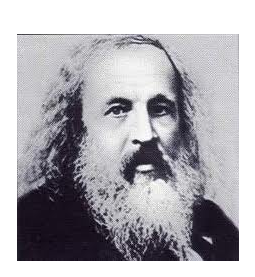 1
2
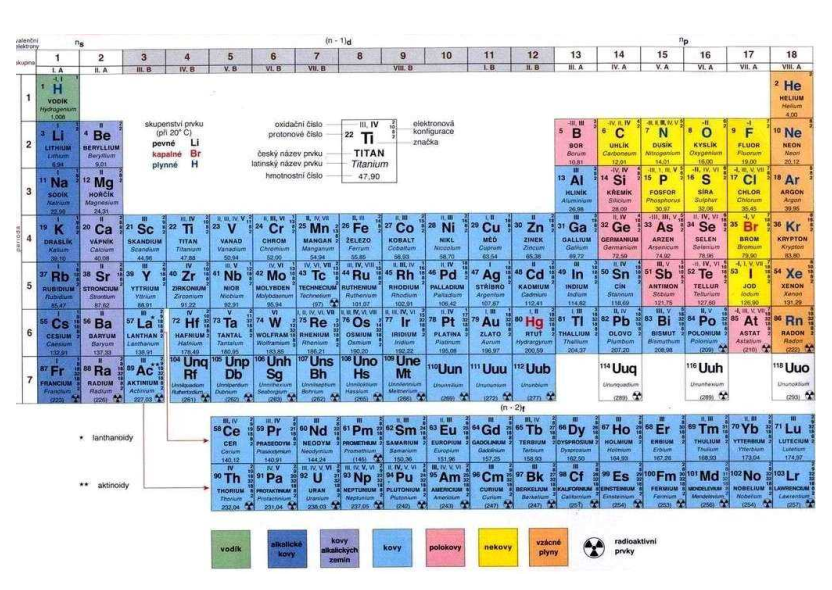 Název prvku
Latinský – odvozen podle:

nerostu nebo horniny (baryum, fluor)
vlastnosti (brom – zapáchající, fosfor – světélkující)
barevnosti (síra – světle žlutý, chlor – světle zelený)
planet (helium – Slunce, uran – Uran)
objevitelů (Curiu – manželé Curiovi)
významného vědce (nobelium – A. Nobel)
řek, měst států, světadílů (gallium, germanium)
způsobu využití (mangan – čistí)
okolností objevu (technecium – umělý)
Název prvku
Český 

shodující se s latinským
    (helium, lithium, gallium, krypton…)

shodující se s latinským bez koncovky
    (borum  bor, chlorum  chlor, titanium  titan,      
     arsenicum  arsen, manganum  mangan…)

lišící se od latinského
    (natrium  sodík, sulphur  síra, ferrum  železo, 
     cuprum  měď, calcium  vápník…)
Značka prvku
Značka prvku je mezinárodním symbolem.

Skládá se 
z jednoho velkého písmene, př. S, P, H, K…
ze dvou písmen: 1. velkého a 2. malého, př. Cu, Ca, Si…

Značka je odvozena od 1. popř. i následujících písmen latinského názvu: 
borum  B, phosphorus  P, 
silicium  Si, magnesium  Mg…
Protonové číslo
Někdy též uváděné jako atomové číslo.

Označuje se symbolem Z.

Udává počet protonů v jádře atomu, 
     shodně i počet elektronů v obalu téhož atomu.

Je pořadovým číslem prvku v periodické tabulce prvků.

Píše se vlevo dolu ke značce prvku:

	   1H		   16S		   26Fe
Zdroje
http://www.zschemie.euweb.cz/atomy/atom11.html
http://is.muni.cz/do/1499/el/estud/pedf/ps09/slouceniny/web/pages/121.html
http://cs.wikipedia.org/wiki/Seznam_chemick%C3%BDch_prvk%C5%AF
http://cs.wikipedia.org/wiki/Atomov%C3%A9_%C4%8D%C3%ADslo

1 http://t2.gstatic.com/images?q=tbn:ANd9GcS5n1iGpF1cZ6eQr2pprBqJrtjwEA2ugIPM38mgV68fkcTax_xY
2 
http://www.labo.cz/mft/img/ptall1.gif